НАРОДНЫЕ ПРОМЫСЛЫ РОССИИ
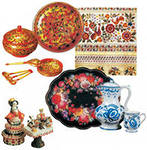 Береста
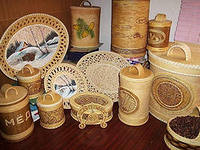 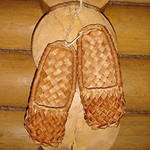 соломка
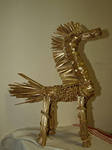 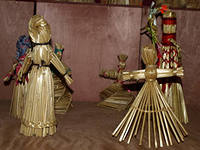 Резьба по дереву
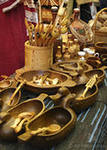 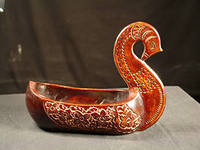 Роспись по деревянной поверхности
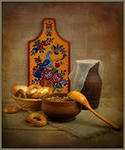 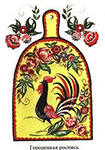 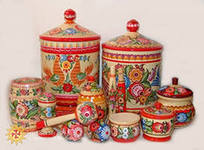 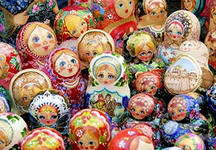 Работа с глиной
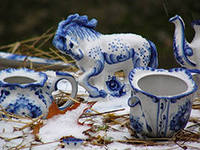 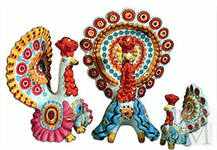 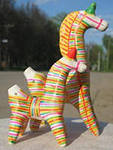 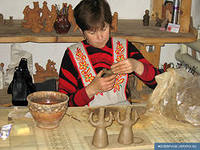 Работы по металлу
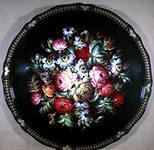 Работы  с тканью
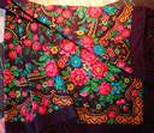 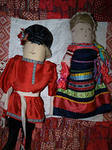 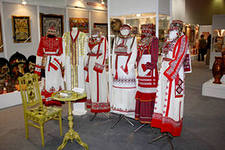 Работа с хрусталем и эмалью
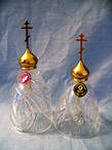 ЗОЛОТАЯ ХОХЛОМА
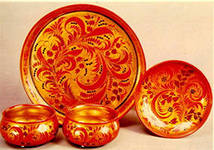 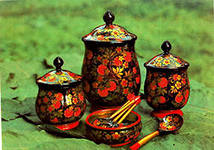 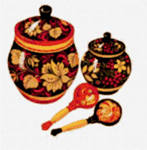 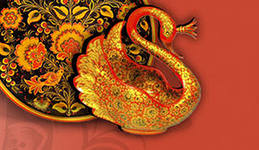 Хохлома С древних времен люди стремятся украсить свое жилище и предметы быта. В городе Семенов, который расположен в Нижегородском крае, издревле украшали росписью деревянную посуду. Так появилась «Золотая Хохлома» – искусство росписи красками по дереву. Технология росписи золотыми красками появилась еще в 17 веке, и с тех пор на золотом фоне живут диковинные цветы – яркие алые и задумчивые черные. Золотой орнамент украшает деревянную мебель. Расписные ложки и куклы-матрешки известны во всем мире. Сегодня мастера предлагают не только расписную деревянную посуду, но и детскую мебель, подсвечники, декоративные блюда. Нарядность и особую красочность изделиям из дерева придает специальная технология лакирования. Благодаря сушке лакированного изделия в печах при высокой температуре, изделие приобретает особый золотисто-медовый оттенок. Символом художественных промыслов России стала Матрешка – деревянная игрушка в виде набора из нескольких полых внутри расписных кукол. Появилась Матрешка около 100 лет тому назад в г. Сергиев Посад. Традиционная роспись Матрешек – наряды крестьянских девушек древней Руси. Современные Матрешки «носят» наряды самые разнообразные, цвета красок и варианты росписи делают ее образ неповторимым.
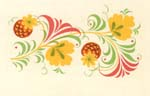 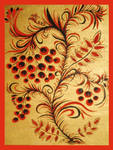 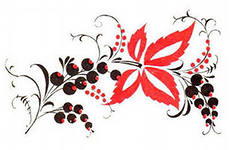 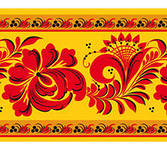 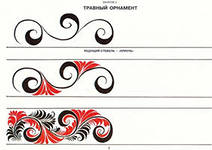 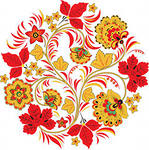 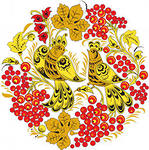 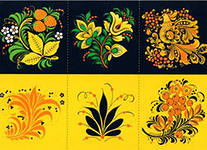 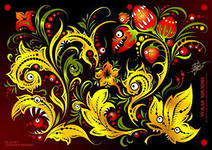 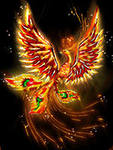 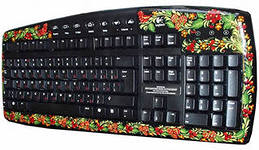 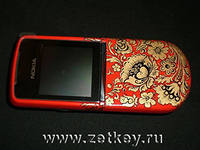 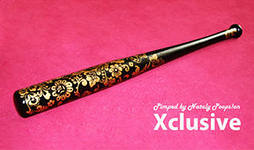 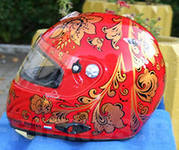 современная ХОХЛОМА
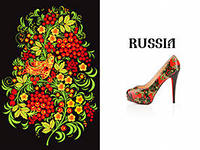 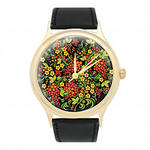 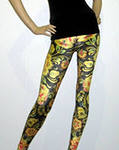 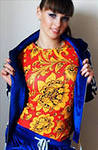 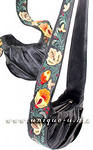 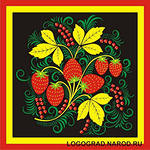 Практическая работа: выполнение хохломской росписи.